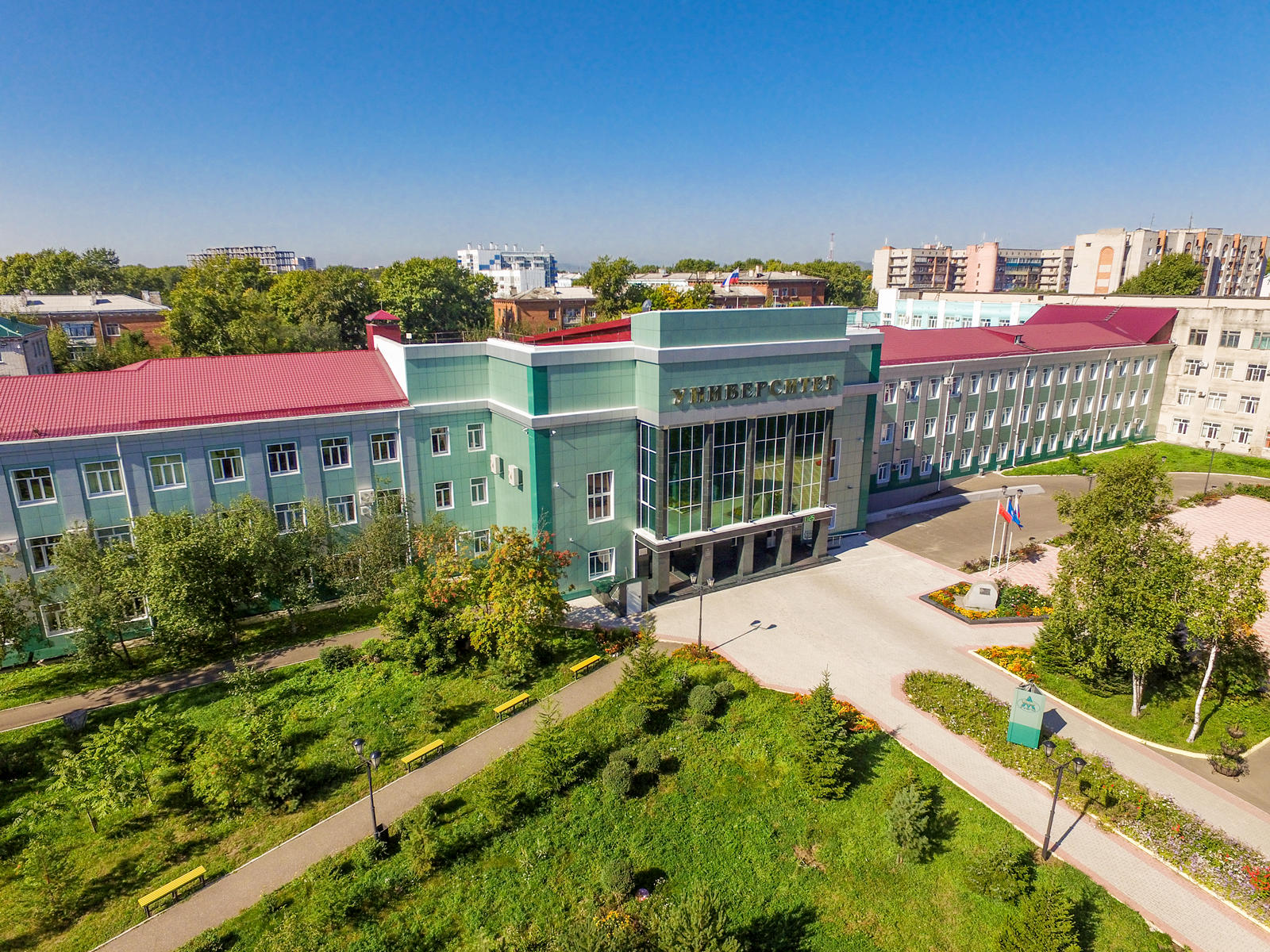 ФГБОУ ВО «АмГПГУ»
Направления подготовки на 2021/2022 учебный год
Факультет информационных технологий, математики и физики
Факультет истории и юриспруденции
Естественно-географический факультет
Факультет филологии и межкультурной коммуникации
Факультет технологии, экономики, дизайна
Институт педагогики и психологии
СПО(среднее профессиональное обучение)
Документы для поступления:
Документ об образовании:
аттестат о среднем общем образовании 
копия паспорта;
Два фото (3х4)
Медицинская справка (086-у)
Сроки приема документов:
Очная форма:
начало – 20 июня
завершение – 26 июля
Профили:
«Физическая культура и Безопасность     до жизнедеятельности»     			       15 
«Дошкольное образование и ИЗО»          июля «Графический дизайн» 
«Адаптивная физическая культура»
Минимальное количество баллов:
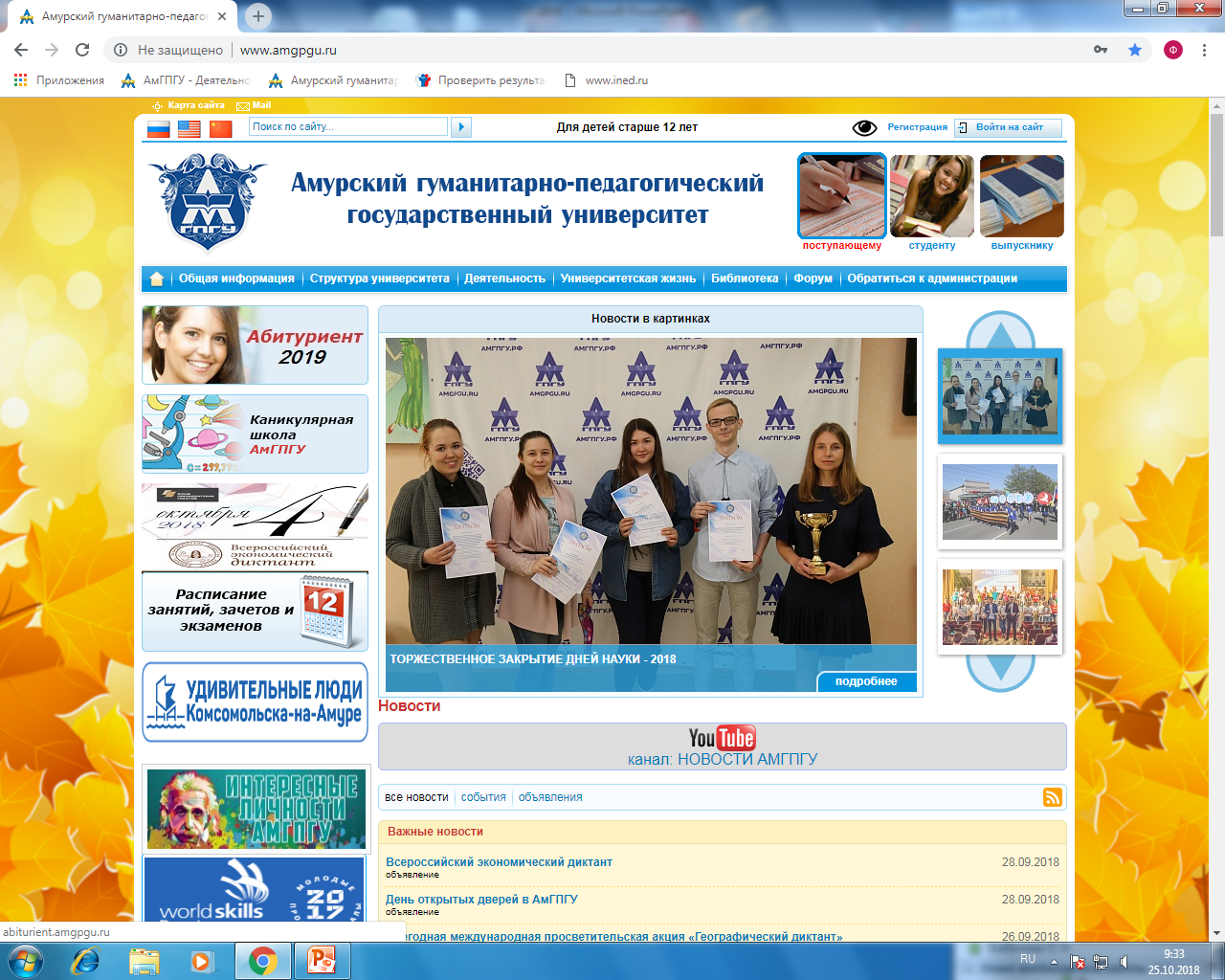 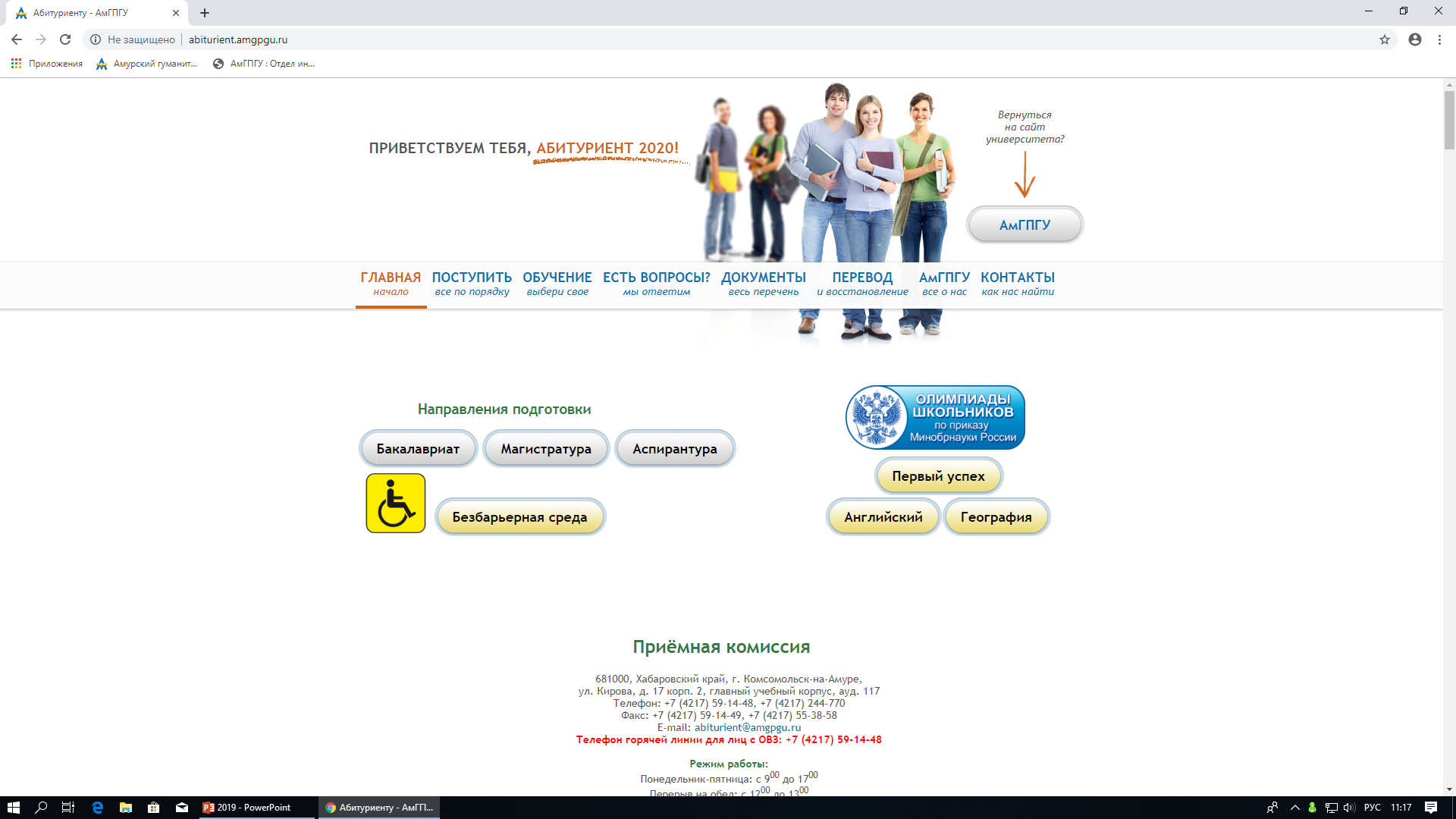 www.amgpgu.ru
тел. 59-14-48